gI¸o ¸n  mtxq
§Ò tµi: 
        Tìm hiểu tàu hỏa, máy bay
Løa tuæi: MÉo gi¸o bÐ.
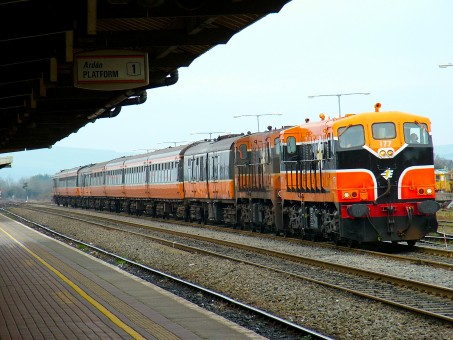 Tàu hỏa
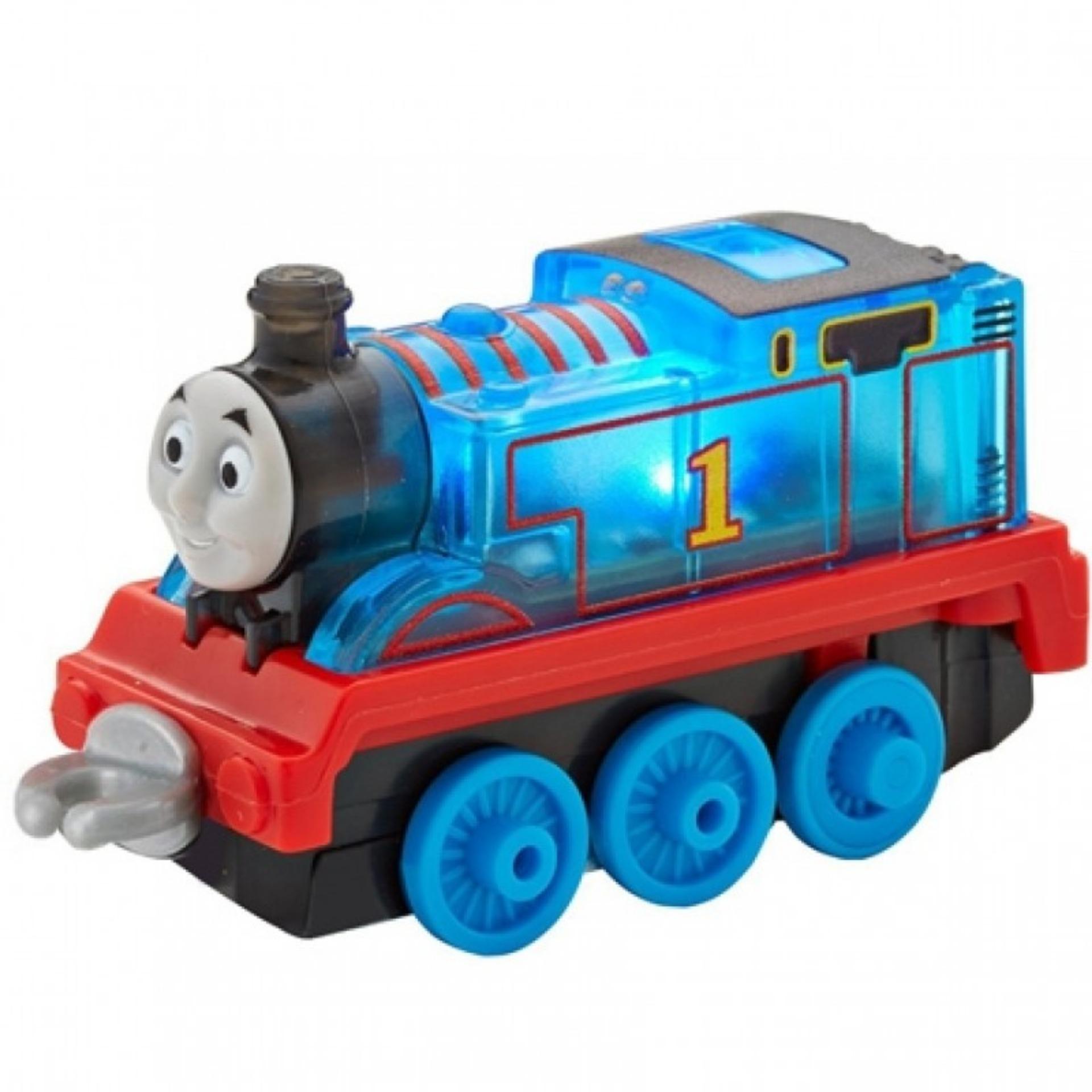 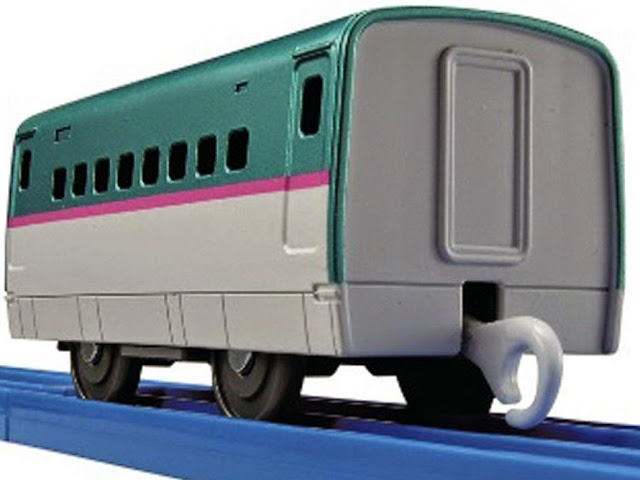 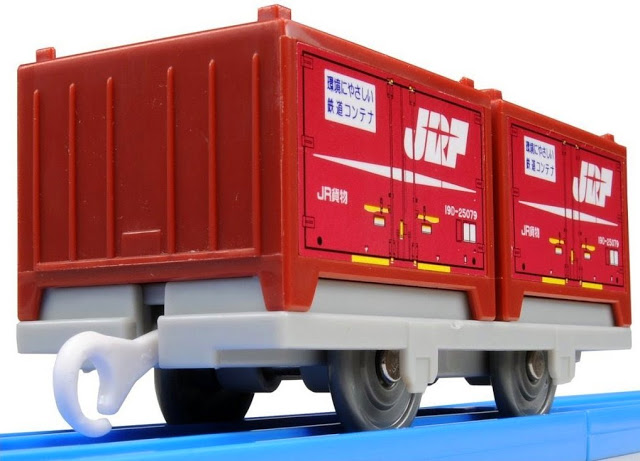 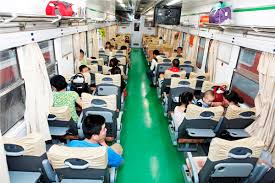 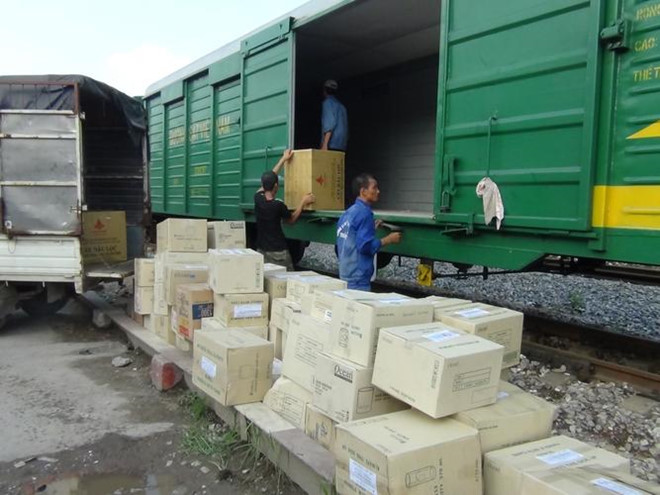 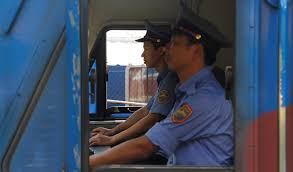 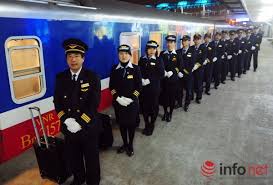 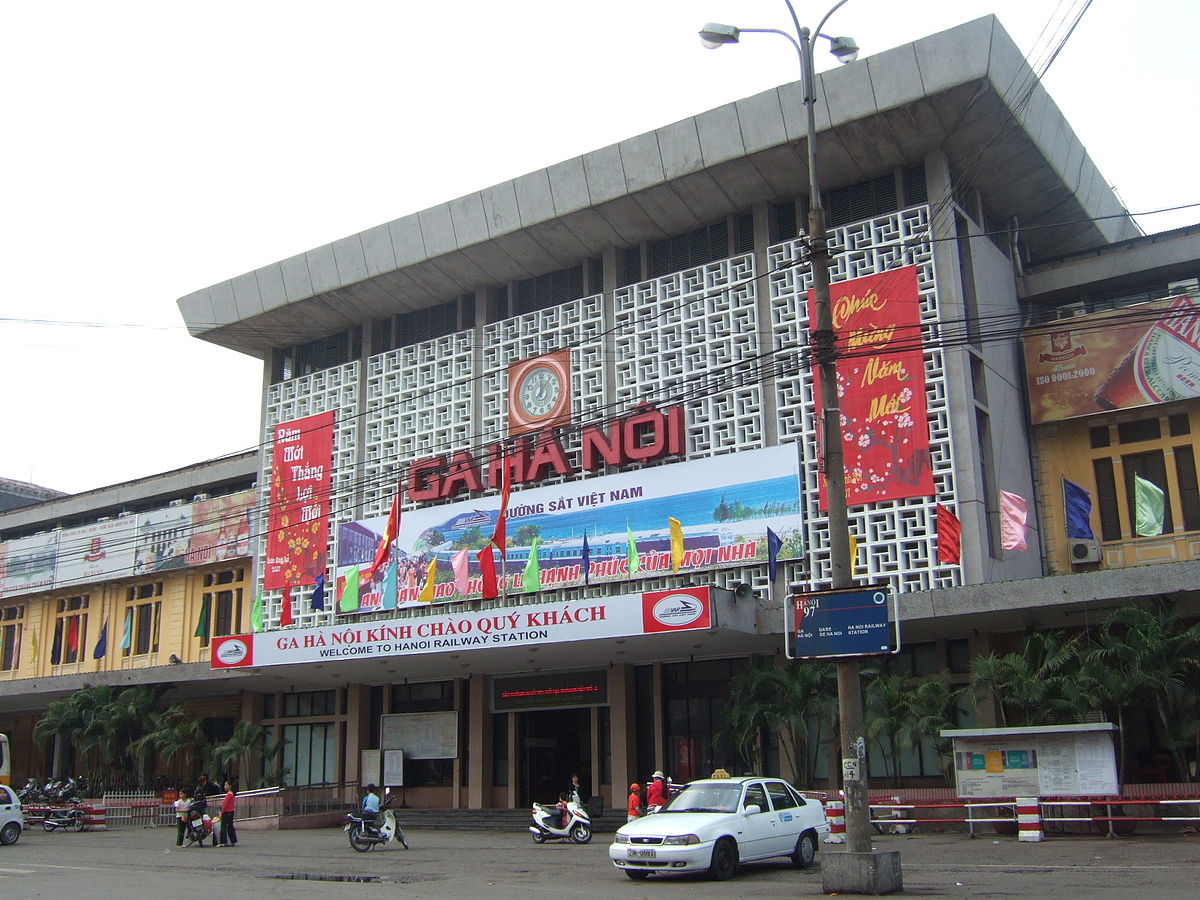 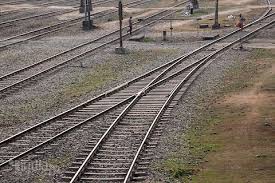 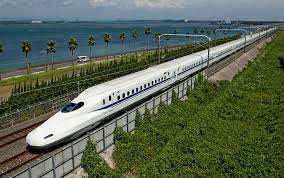 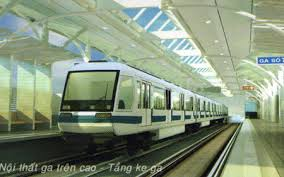 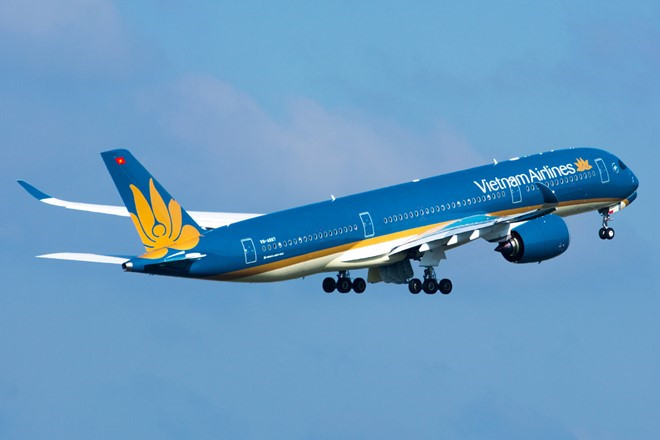 Máy bay
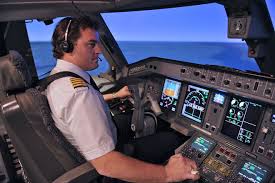 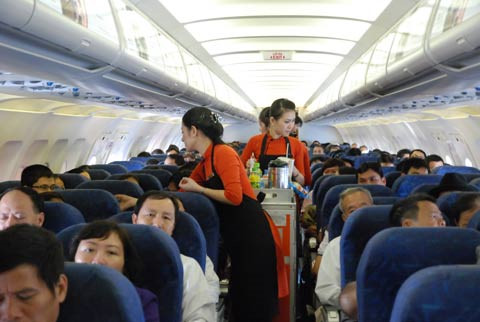 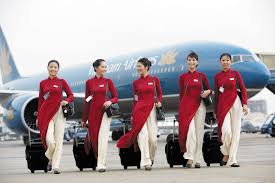 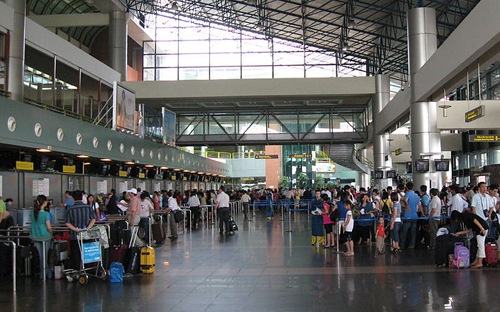 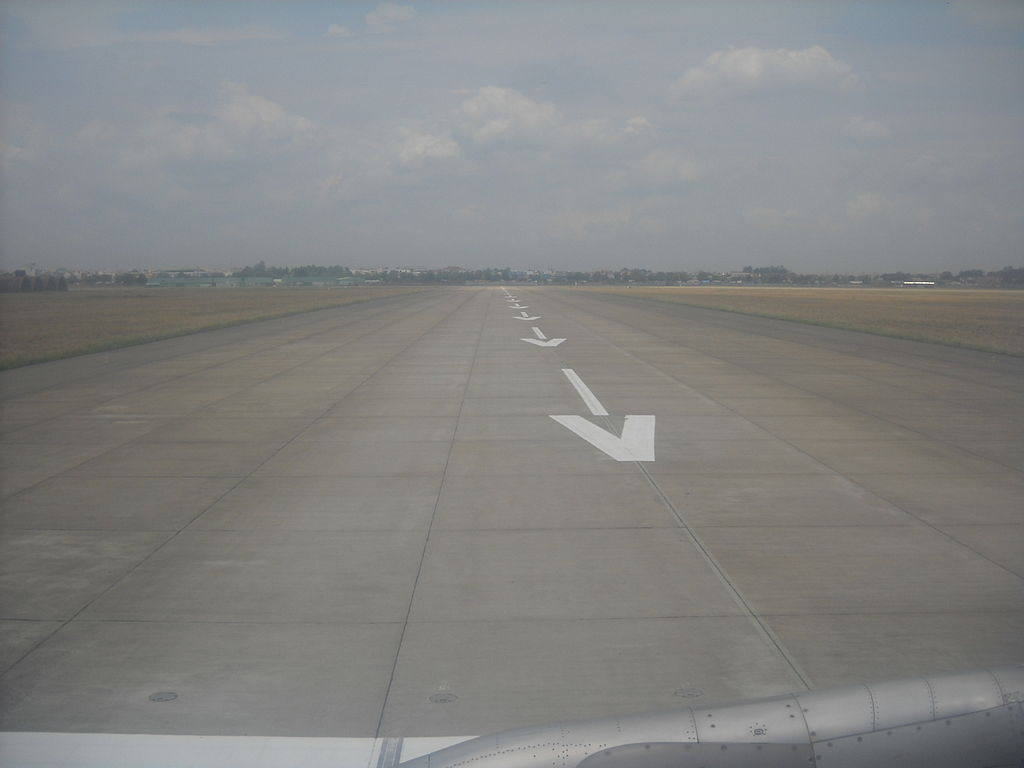 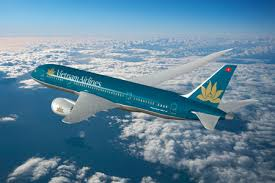 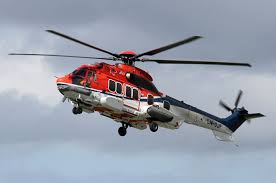 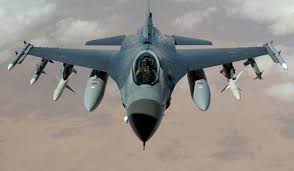 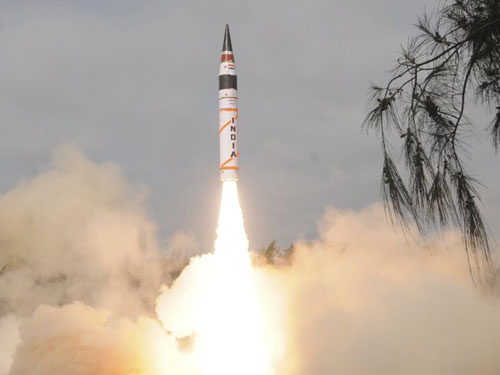 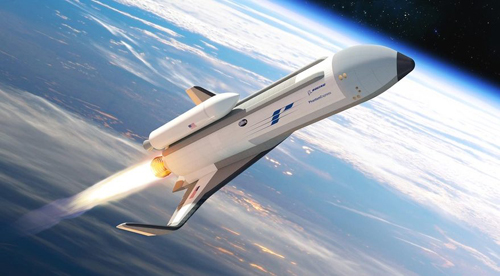 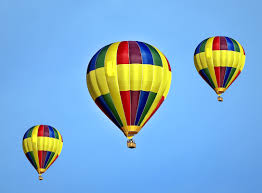 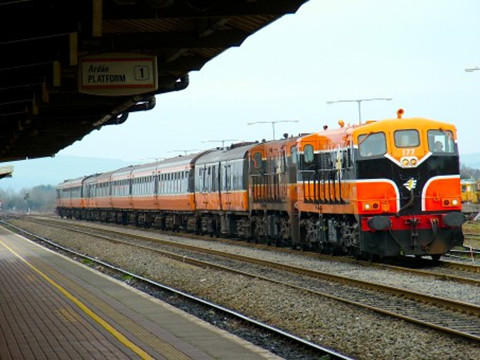 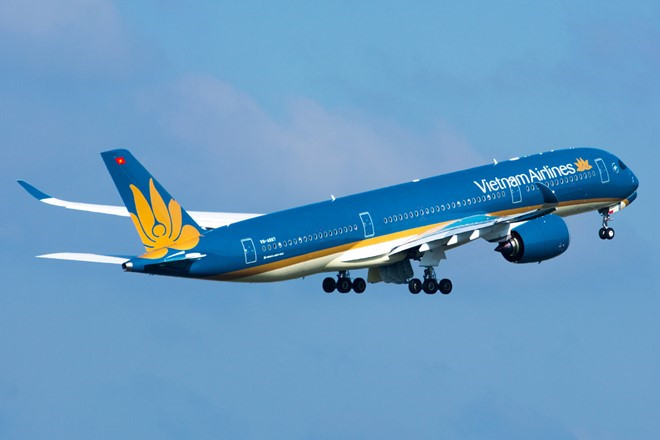 Tàu hỏa và máy bay có điểm gì giống và khác nhau